Sunny Poems
Interactive Poem Book
 for 3-4 Formers
Автор:
Ольга Михайловна Степанова
учитель английского языка 
МБОУ «Цивильская СОШ №1 
имени Героя Советского Союза М.В. Силантьева»
города Цивильск Чувашской Республики

2016
Инструкция по работе с книгой

Книга открывается нажатием мышки
 на правый нижний угол страницы.
 Чтобы пролистать книгу обратно, 
надо нажимать на левый нижний угол страницы.
Have a Good Time
Reading Sunny Poems!
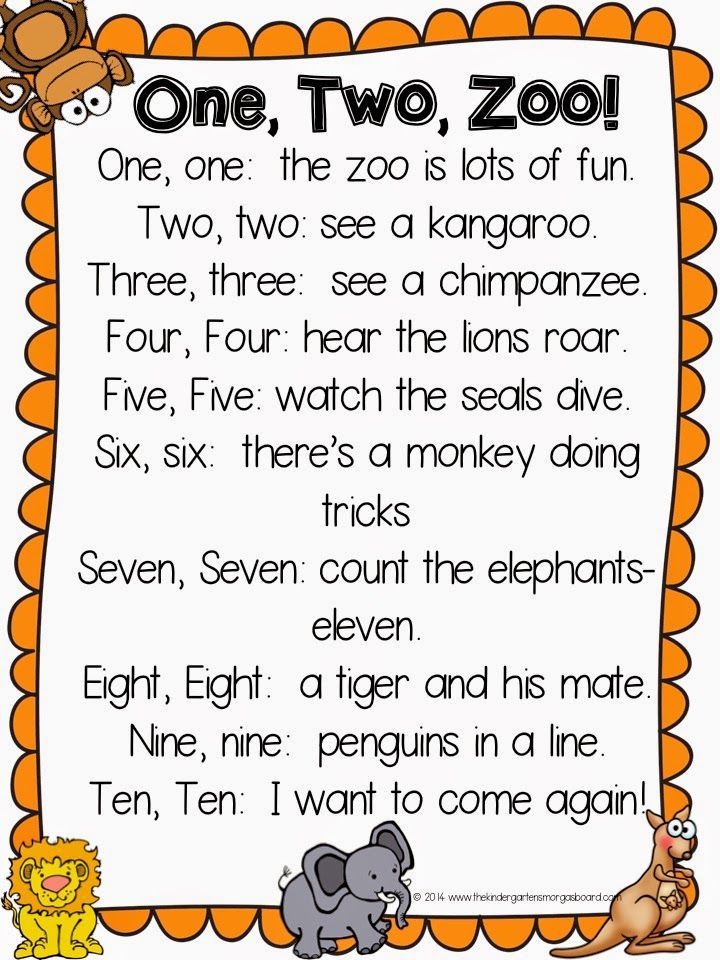 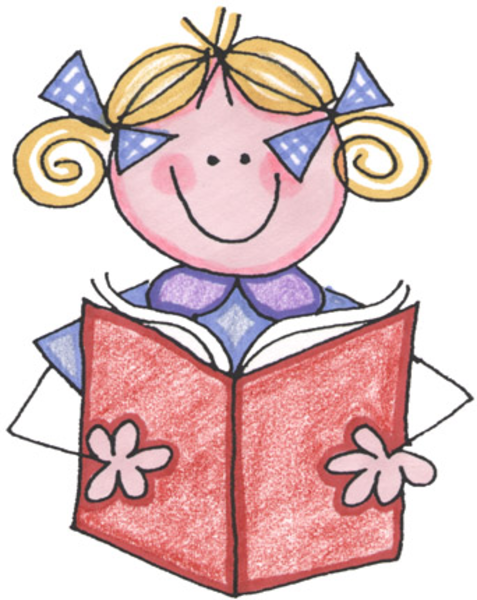 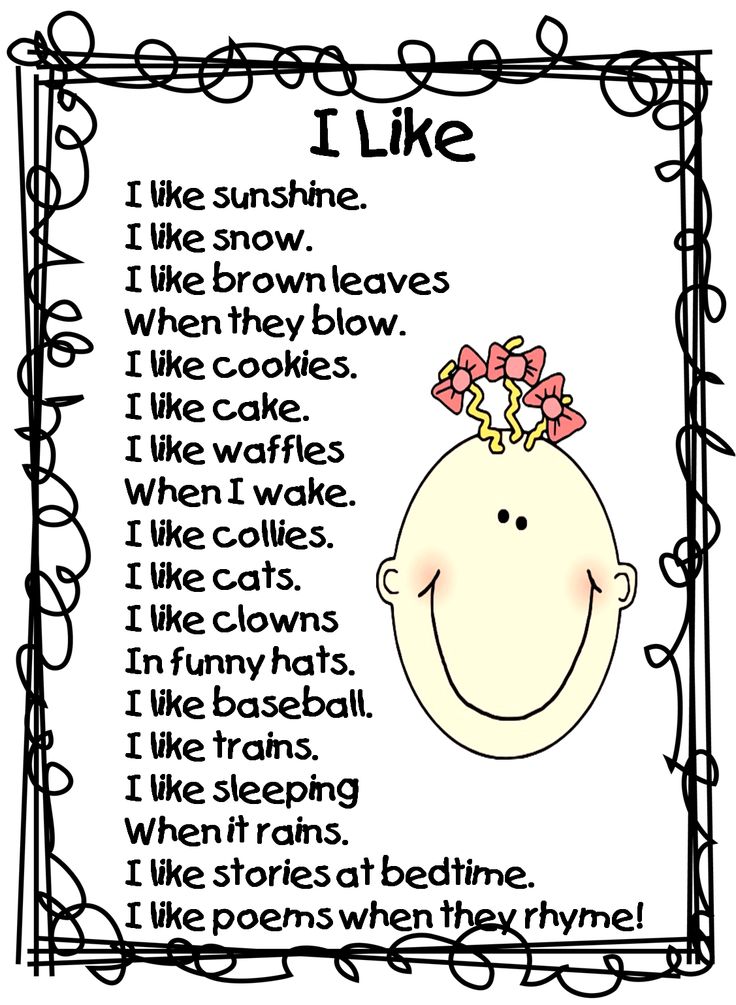 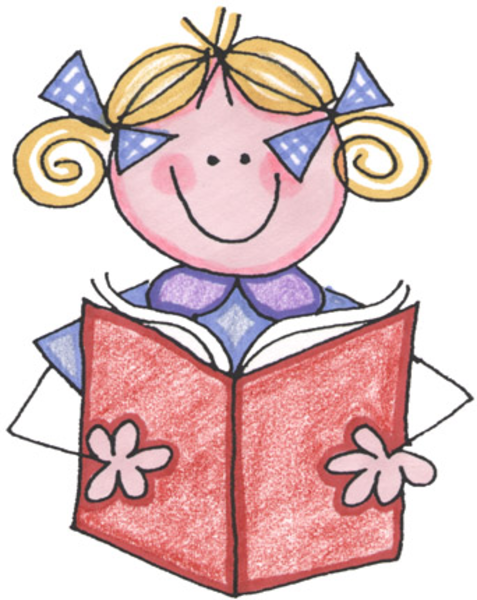 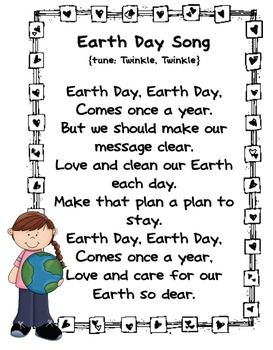 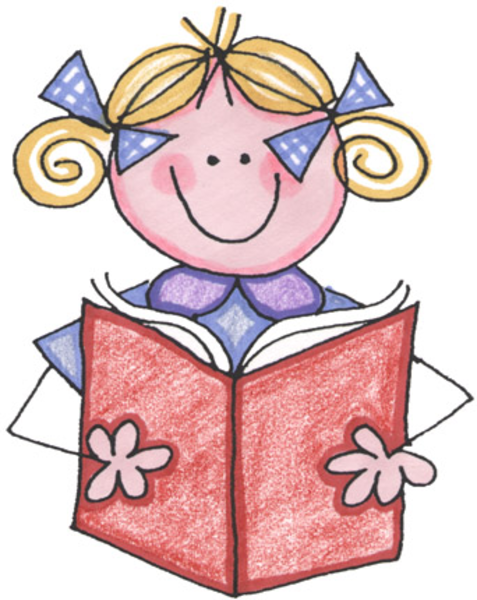 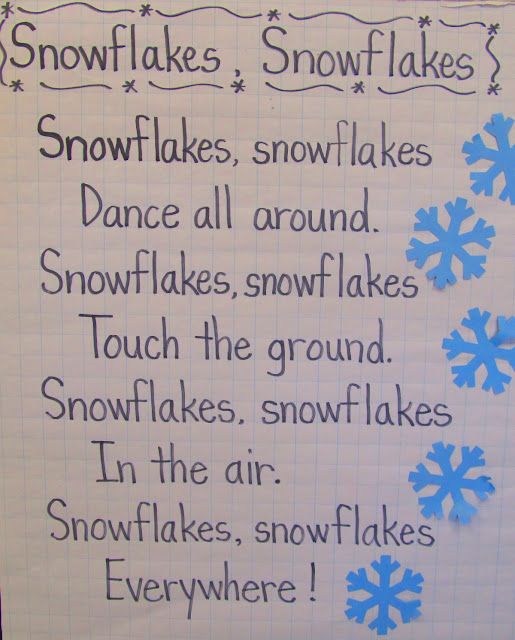 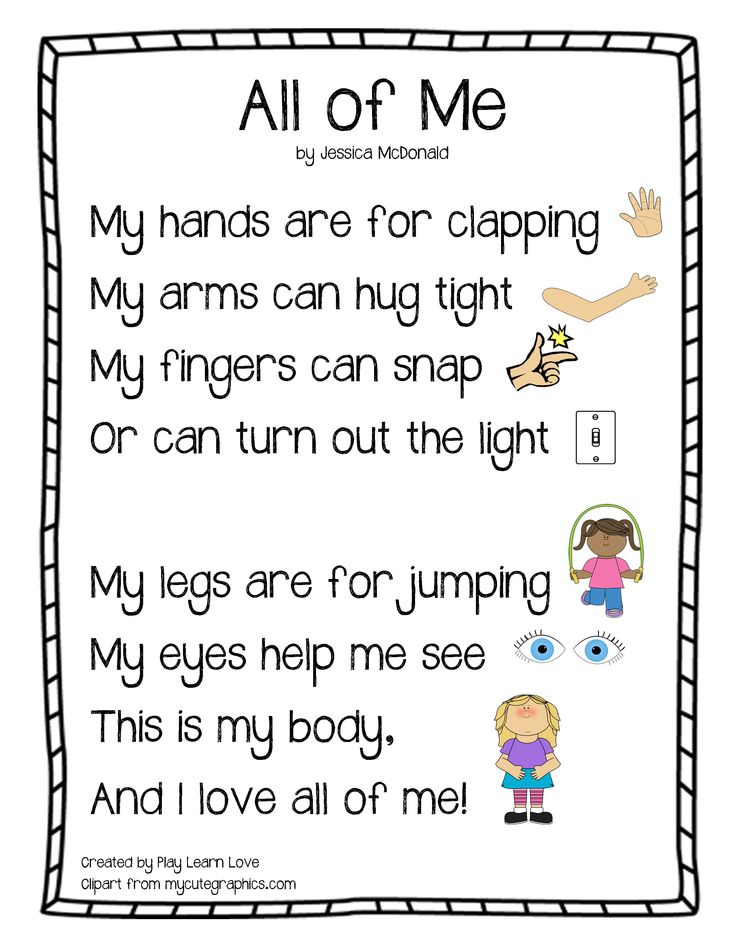 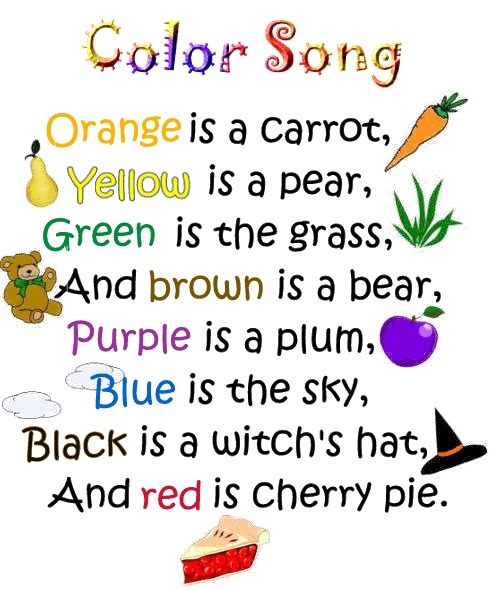 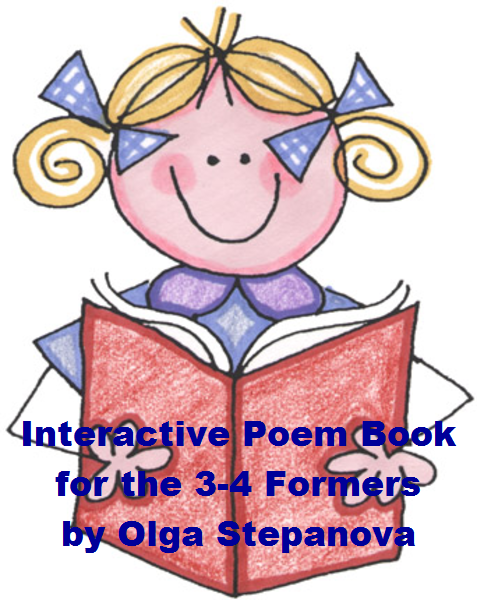 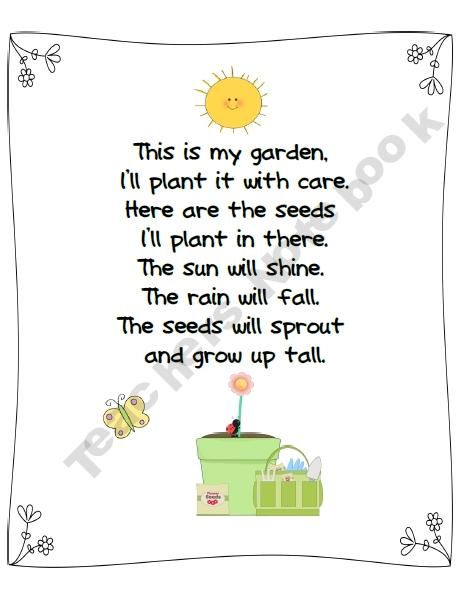 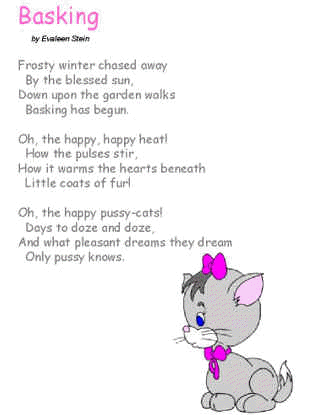 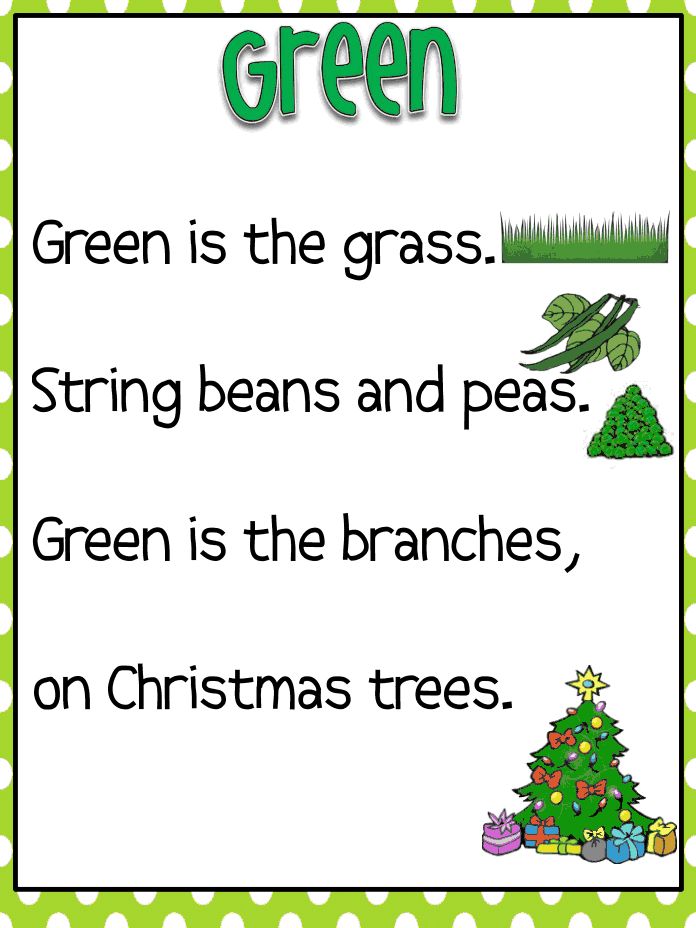 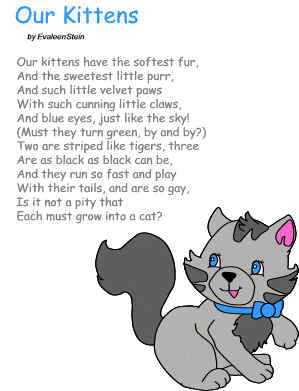 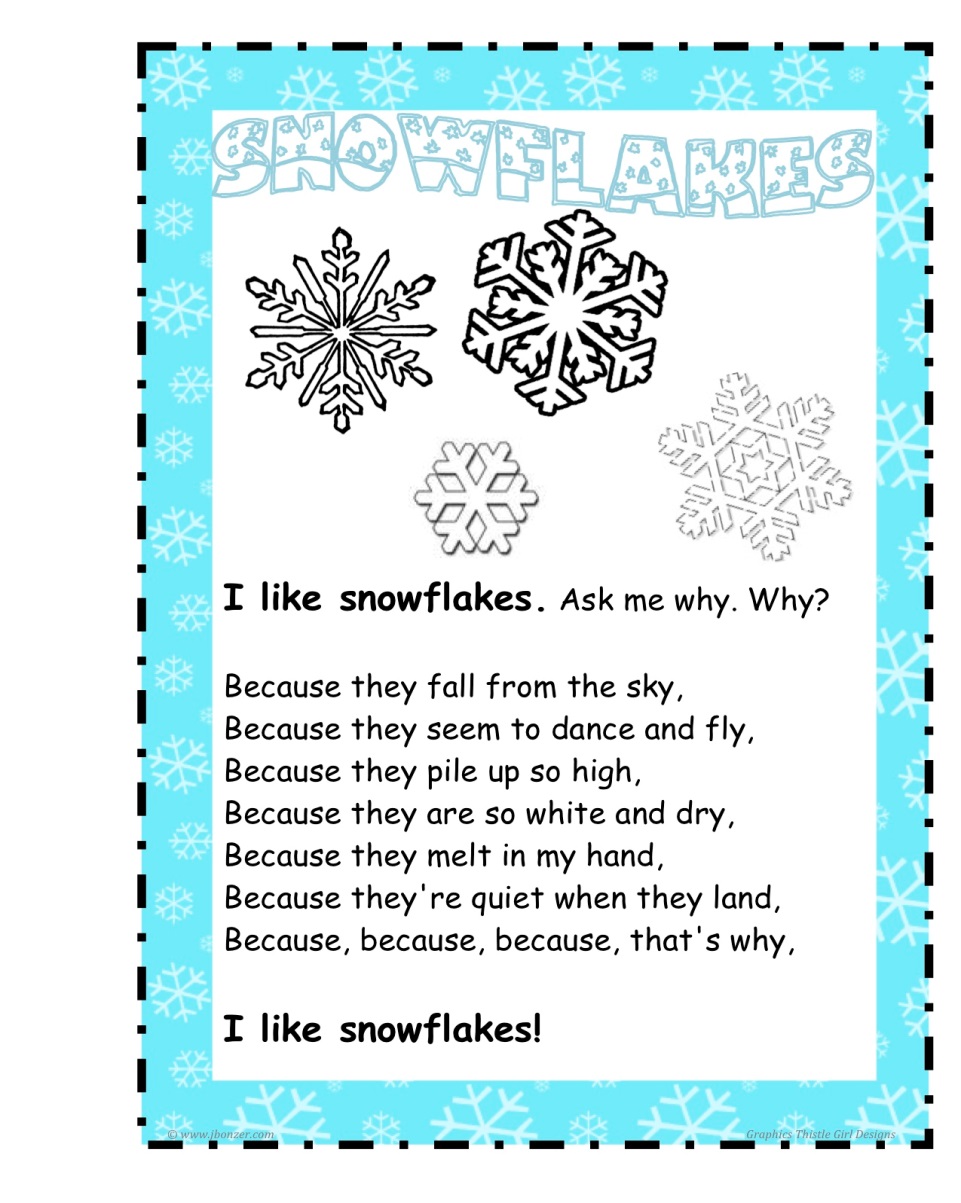 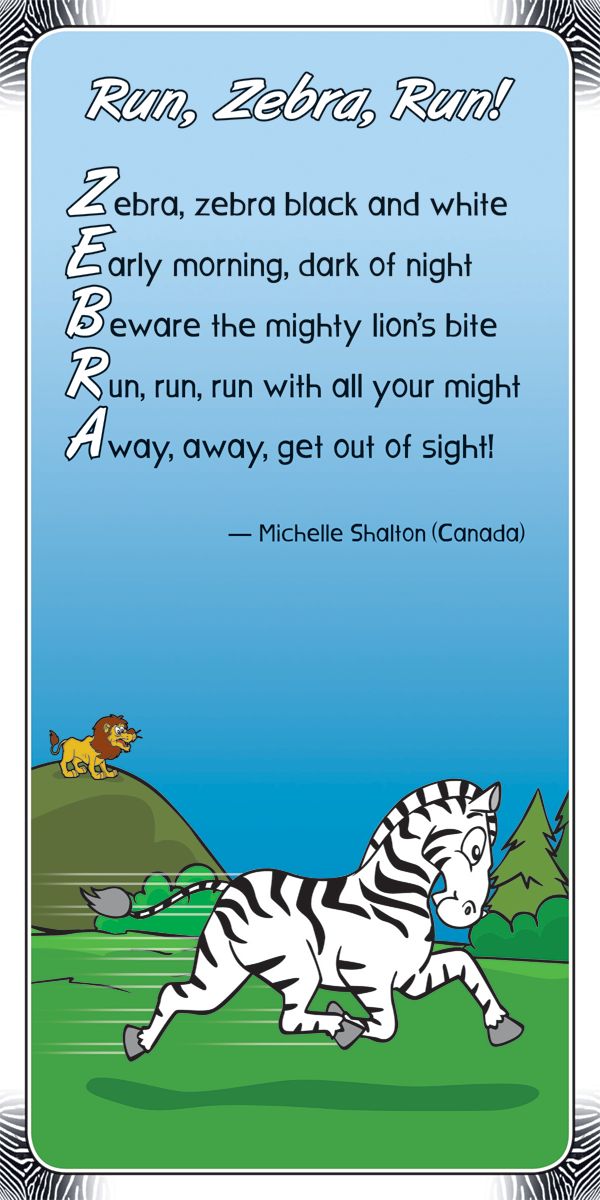 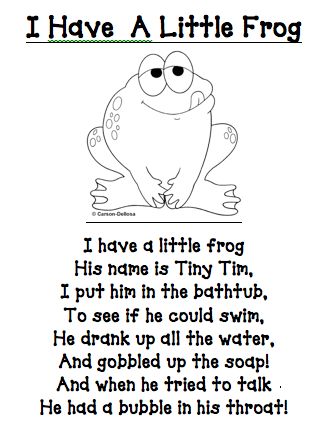 Источник  изображений со стихами:
https://www.pinterest.com/TheLearningBug/poetry-pantry/